Lesson 1To plot the narrative from the perspective of one of the characters
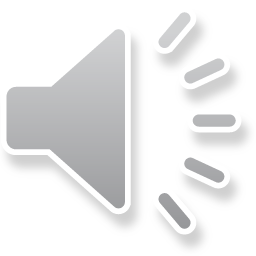 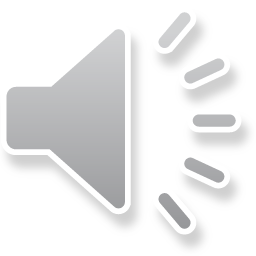 https://www.literacyshed.com/oktapodi.html
+10
Reader
Plot point
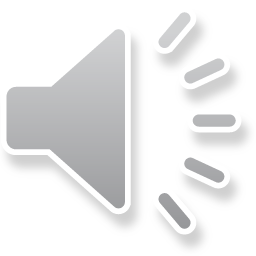 -10
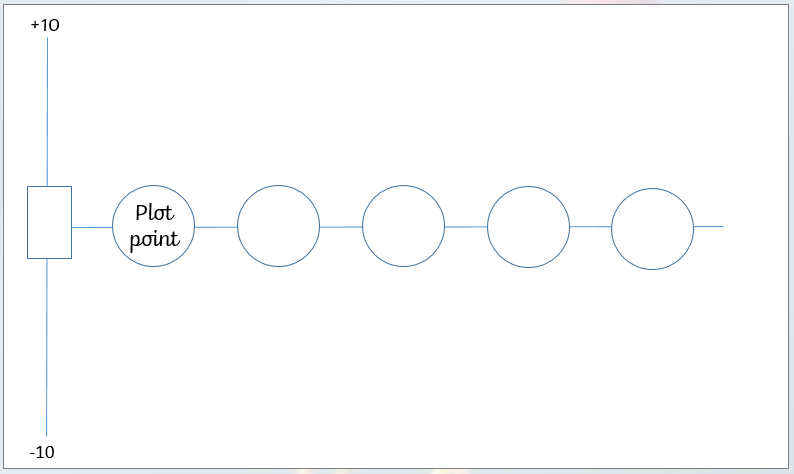 boy octopus
girl octopus
van man
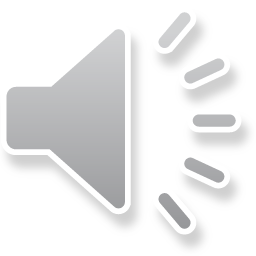 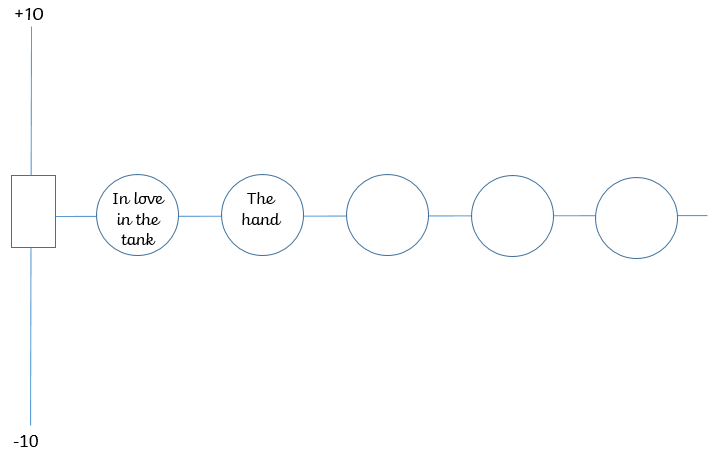 in love, happy
Boy Octopus
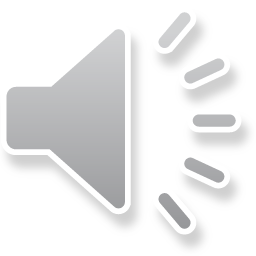 scared, shocked
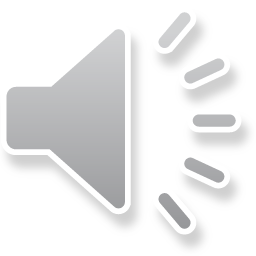